Chính tả
Đôi bạn
SGK - tr
Yêu cầu cần đạt:
01｜Nghe – viết, trình bày đúng đoạn viết bài: 				Đôi Bạn
02｜Làm đúng các bài tập chính tả.
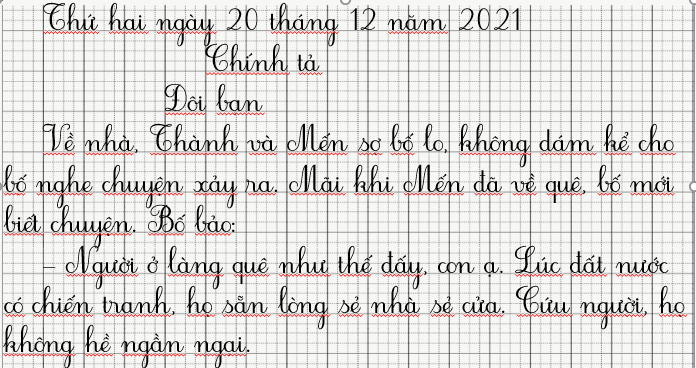 01
Câu hỏi
Trả lời
Lời của bố viết thế nào?
- Viết sau dấu hai chấm, xuống dòng, lùi 1 ô, gạch đầu dòng.
02
Câu hỏi
Trả lời
Những chữ nào trong đoạn viết hoa?
- Về, Mãi, Bố, Người, Lúc, Cứu - Chữ đầu câu.- Thành, Mến -Tên riêng.
Đọc thầm đoạn văn và thực hiện các yêu cầu sau:
01｜Gạch chân dưới tiếng/từ khó đọc, dễ viết sai.
02｜Em cần lưu ý điều gì khi trình bày bài viết.
Luyện viết từ khó
chiến tranh
01
cứu người
02
ngần ngại
03
Lùi vào một ô khi bắt đầu viết đoạn văn.
Viết dấu chấm cuối câu.
Lưu ý khi trình bày
Thử thách: Viết hoa chữ cái đầu các câu.
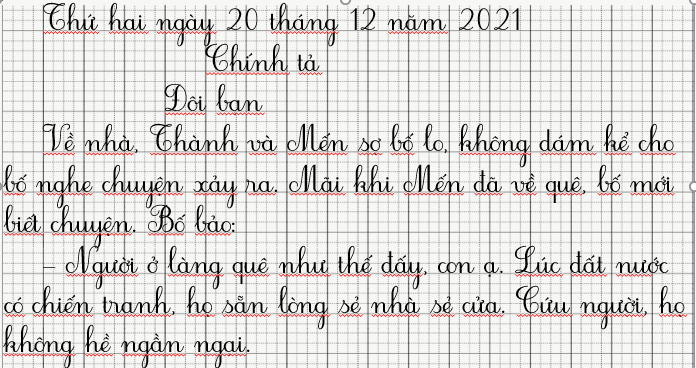 Em chọn từ nào trong ngoặc đơn để điền vào chỗ trống?
Bài 2
(châu , trâu)
bắt được nhiều ………. chấu.
Bạn em đi chăn ……… ,
trâu
châu
(chầu , trầu)
(chật , trật)
Phòng họp ……… chội và nóng bức nhưng mọi người vẫn rất ………. tự.
Bọn trẻ ngồi ……… hẫu, chờ bà ăn ……… rồi kể chuyện cổ tích.
chầu
chật
trầu
trật
(vẽ , vẻ)
(bão , bảo)
Em …… mấy bạn ….. mặt tươi vui đang trò chuyện.
Mọi người …….. nhau dọn dẹp đường làng sau cơn ……..
vẽ
vẻ
bảo
bão
Mẹ em cho em bé uống ……… rồi ………. soạn đi làm.
(sữa , sửa)
sữa
sửa
Thank you!